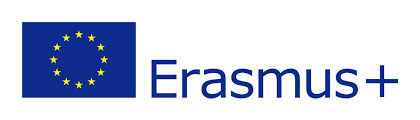 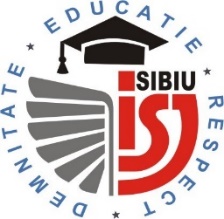 Acreditare Erasmus în domeniul educației școlareCod acreditare: 2020-1-RO01-KA120-SCH-095616Perioada de acreditare: 1.03.2021-31.12.2027Nr. contract : 2021-1-RO01-KA121-SCH-000011105
Lider consorțiu - Inspectoratul Școlar Județean 
Pentru anul  școlar 2021-2022, școli partenere: 
			Liceul Tehnologic  „Independenta” Sibiu
			Școala gimnazială Cristian
			Școala gimnazială Nocrich
			Școala gimnazială Vurpăr
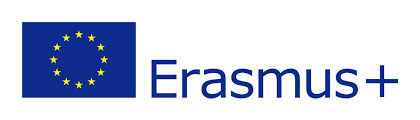 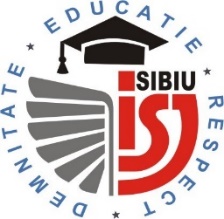 Obiective
Dezvoltarea de practici manageriale specifice unui mediu educațional incluziv la personalul de conducere din școlile din consorțiu, în perioada 2021-2027.
Dezvoltare personală şi a abilităţilor de comunicare la echipa mangerială din școlie din consorțiu, pentru un demers managerial eficient, în perioada 2021-2027.
Dezvoltarea abilităților digitale și a digitalizării managementului școlar la membrii echipei mangeriale din școlie din consorțiu, în perioada 2021-2027
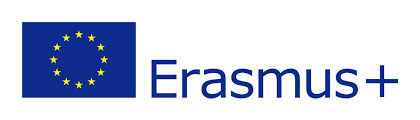 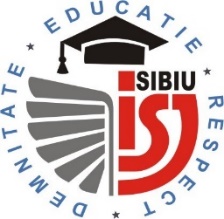 Activități
Constituirea echipei de management și implementare
Analiza SWOT pentru școlile din consorțiu și identificarea nevoilor de formare
Elaborarea procedurii de selecție a persoanelor care participă în mobilitate
Elaborarea instrumentelor de monitorizare a proiectului de acreditare (grafic Gantt, plan de monitorizare, plan de diseminare, chestionar de satisfacție, etc)
Selecția participanților
Pregătirea mobilităților
Participarea în mobilități
Validarea activității de formare (prin eliberarea certificatului  de participare și a certificatului de mobilitate de către instituția de formare ) 
Realizarea activităților de diseminarea experienței de formare (transferabilitate) de către participanții în mobilitate
Valorificarea rezultatelor formării (vizibilitate) prin optimizare Planului de dezvoltare Instituțională (PDI) (adaptabilitate) a școlilor din consorțiu
Inițierea de proiecte on-line pe platforma eTwinning de către școlile din consorțiu 
Monitorizarea gradului de atingere a obiectivelor propuse în PDI de către școlile din consorțiu
Depunerea cererii de finanțare pentru anul 2 de finanațare (de către beneficiar - ISJ Sibiu)
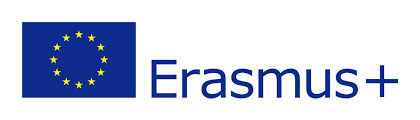 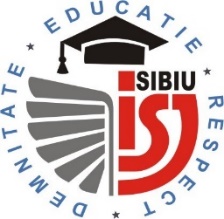 Standardele de calitate Erasmus
Ce reprezintă?
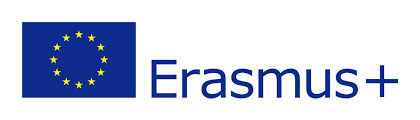 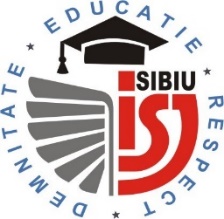 Standardele de calitate
	Principii de bază			       Management mobilități
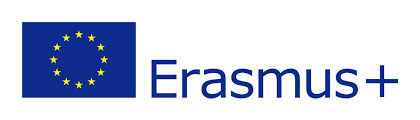 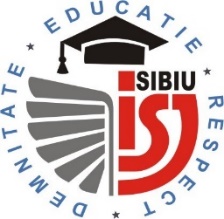 1.Catalog cursuri/proiecte de parteneriat (SEG) 2.Certificare mobilitate3.Proiecte on line4. Platformă de învățare pentru adulți
https://www.schooleducationgateway.eu/en/pub/teacher_academy/catalogue.cfm 

http://www.europass-ro.ro/

https://www.etwinning.net/en/pub/index.htm

https://epale.ec.europa.eu/en
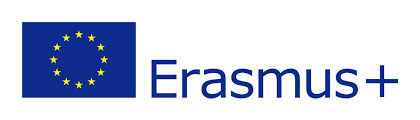 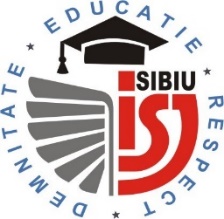 Etapele mobilității
1.
 Inscriere pe platforma  SEG
 Căutare curs în funcție de cele 3 obiective ale acreditării și nevoia de formare
Depunere dosar de formare conform procedurii de selecție 
Pregătirea logistică, lingvistică și culturală (cu sprijinul  liderului de consorțiu) a mobilității
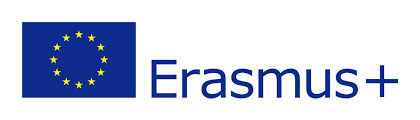 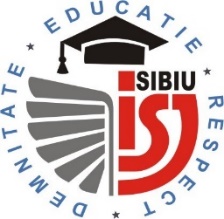 Etapele mobilității
2.
 Semnare contract de mobilitate și contract de formare
Efectuarea mobilității
Documentele obligatorii de decontare: 
certificatul de participare 
certificatul de mobilitate EUROPASS, factura si chitanța pentru achiziția biletului de avion/autocar/tren în care se menționează  Erasmus -  Nr. contract : 2021-1-RO01-KA121-SCH-000011105 
factura pentru Taxa de curs
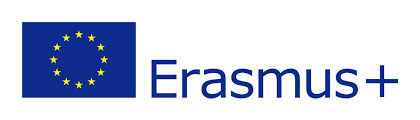 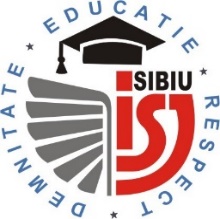 Etapele mobilității
3. 
Elaborare raport mobilitate
Diseminare 
	Documente de diseminare (tabele nominale de participare, articol, procese-	verbale, etc)
Optimizarea PDI (pentru școlile din consorțiu)
Optimizare/Dezvoltare strategie ISJ ( pentru liderul de consorțiu)